ΓΥΜΝΑΣΙΟ ΛΙΝΟΠΕΤΡΑΣ
ΣΧΟΛΙΚΗ ΧΡΟΝΙΑ  2016 – 2017


Α΄ ΓΥΜΝΑΣΙΟΥ
ΕΝΗΜΕΡΩΣΗ ΓΟΝΕΩΝ
ΜΑΘΗΜΑΤΙΚΑ
ΣΧΟΛΙΚΑ ΒΙΒΛΙΑ
ΝΕΑ   ΑΝΑΛΥΤΙΚΑ   ΠΡΟΓΡΑΜΜΑΤΑ   Υ.Π.Π
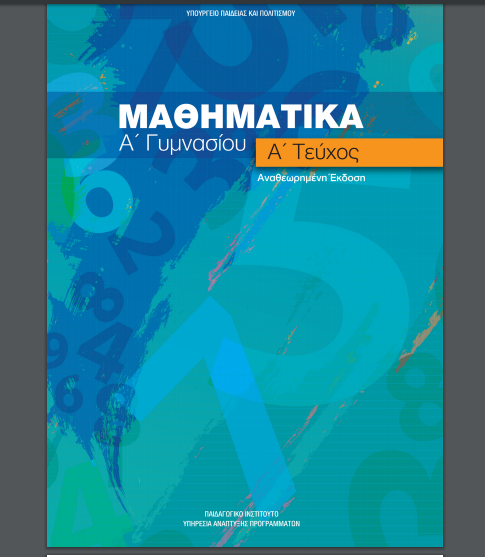 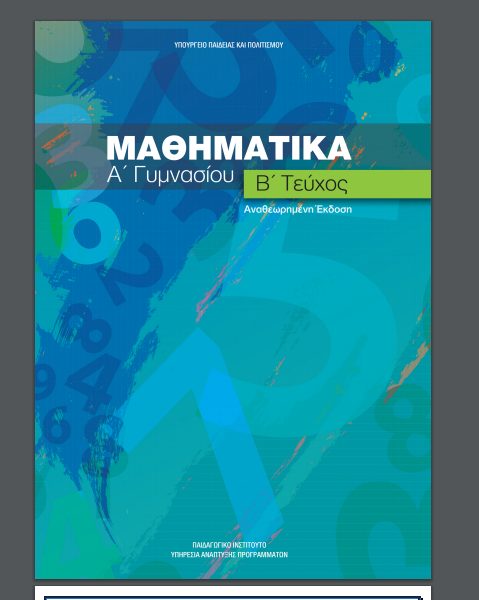 ΕΝΟΤΗΤΕΣ
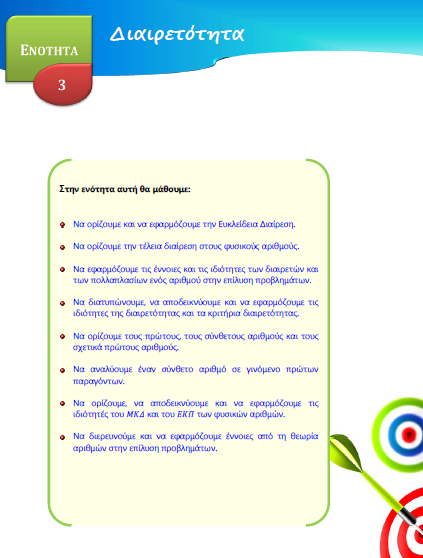 ΜΑΘΑΙΝΩ
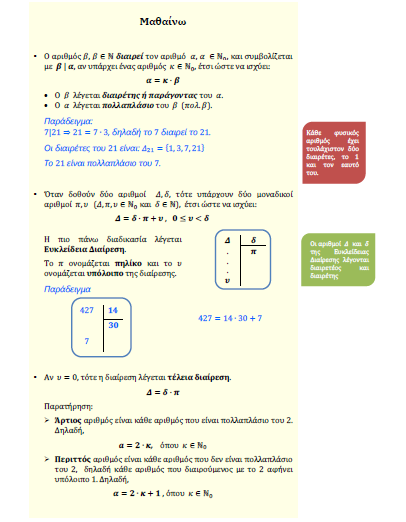 ΔΡΑΣΤΗΡΙΟΤΗΤΕΣ
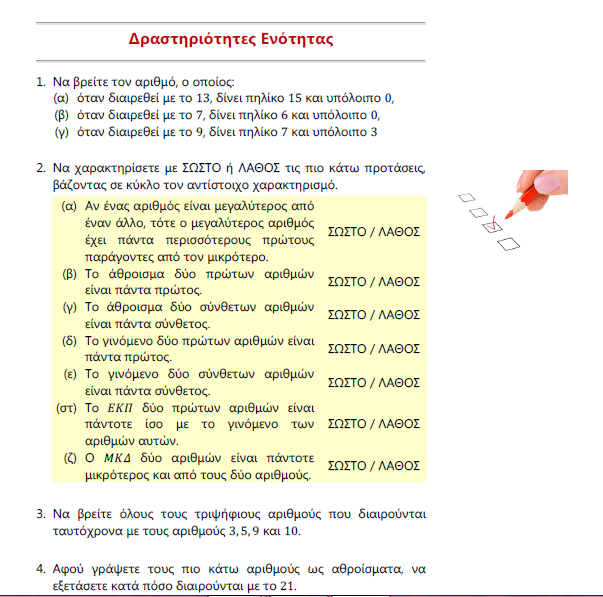 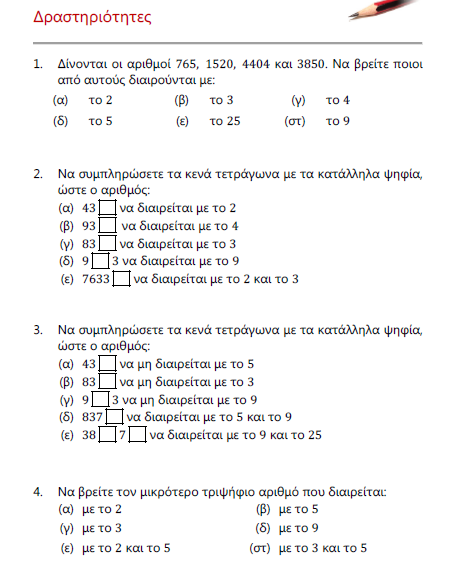 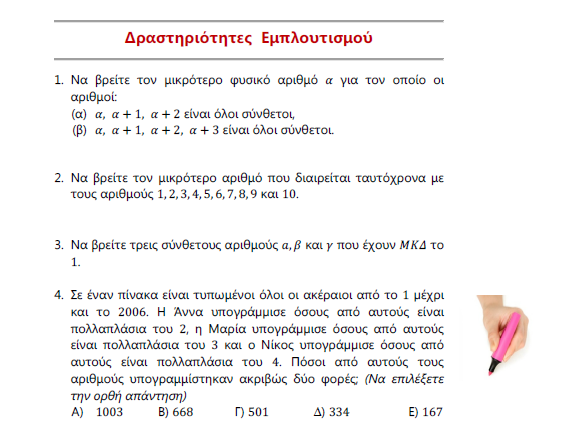 ΦΥΛΛΑ ΕΡΓΑΣΙΑΣ
 ΧΡΗΣΗ ΤΕΧΝΟΛΟΓΙΑΣ 
  ΛΟΓΙΣΜΙΚΟ GEOGEBRA

 ΕΠΟΠΤΙΚΑ ΜΕΣΑ

 ΔΙΑΓΩΝΙΣΜΑΤΑ - ΣΥΜΜΕΤΟΧΗ - ΓΕΝΙΚΗ  ΕΙΚΟΝΑ
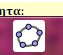 ΓΟΝΕΙΣ
ΚΑΤΑΝΟΗΣΗ - ΝΕΟ ΠΕΡΙΒΑΛΛΟΝ - ΧΡΟΝΟΣ ΠΡΟΣΑΡΜΟΓΗΣ 

  ΚΑΘΗΜΕΡΙΝΗ  ΜΕΛΕΤΗ  ΔΙΔΑΧΘΕΙΣΑΣ  ΥΛΗΣ 
  ΘΕΩΡΙΑ - ΟΡΙΣΜΟΙ
  ΛΥΜΕΝΑ ΠΑΡΑΔΕΙΓΜΑΤΑ - ΕΦΑΡΜΟΓΕΣ - ΕΞΑΣΚΗΣΗ
  ΛΥΣΗ ΚΑΤ΄ ΟΙΚΟΝ ΕΡΓΑΣΙΑΣ

  ΕΛΕΓΧΟΣ  ΔΡΑΣΤΗΡΙΟΤΗΤΩΝ  (ΚΑΤ΄ΟΙΚΟΝ ΕΡΓΑΣΙΑ)

  ΕΞΕΤΑΣΗ – ΣΥΜΠΑΡΑΣΤΑΣΗ ΣΤΑ  ΔΙΑΓΩΝΙΣΜΑΤΑ

  ΕΠΙΚΟΙΝΩΝΙΑ ΜΕ ΔΙΔΑΣΚΟΝΤΑ ΓΙΑ ΤΗΝ ΠΡΟΟΔΟ ΤΟΥ ΠΑΙΔΙΟΥ
Ευχαριστούμε !!!